Årshjul
Adress Hemsidan
http://voteknikum.vibloggar.nu/
Hur skriver man på ”hemsidan?”
Gå in på den rubrik du vill skriva in något på .
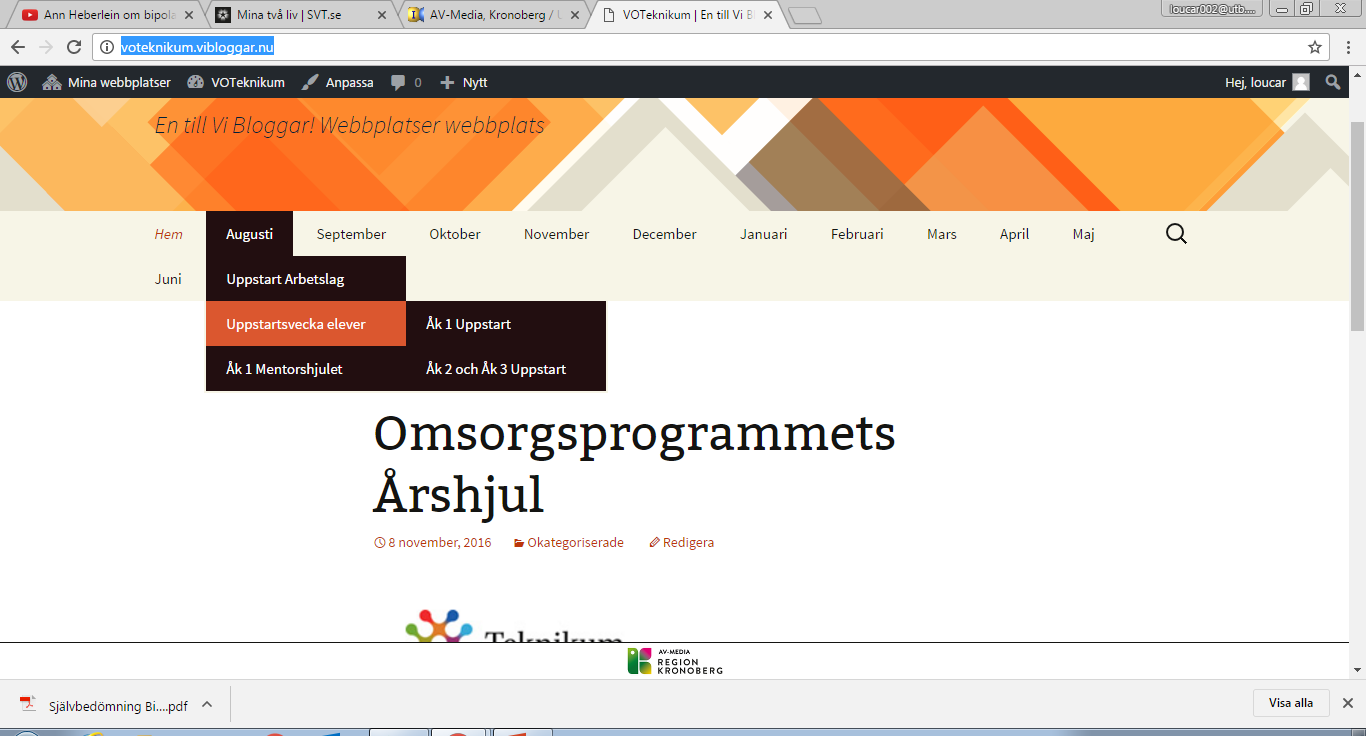 Tryck på redigera